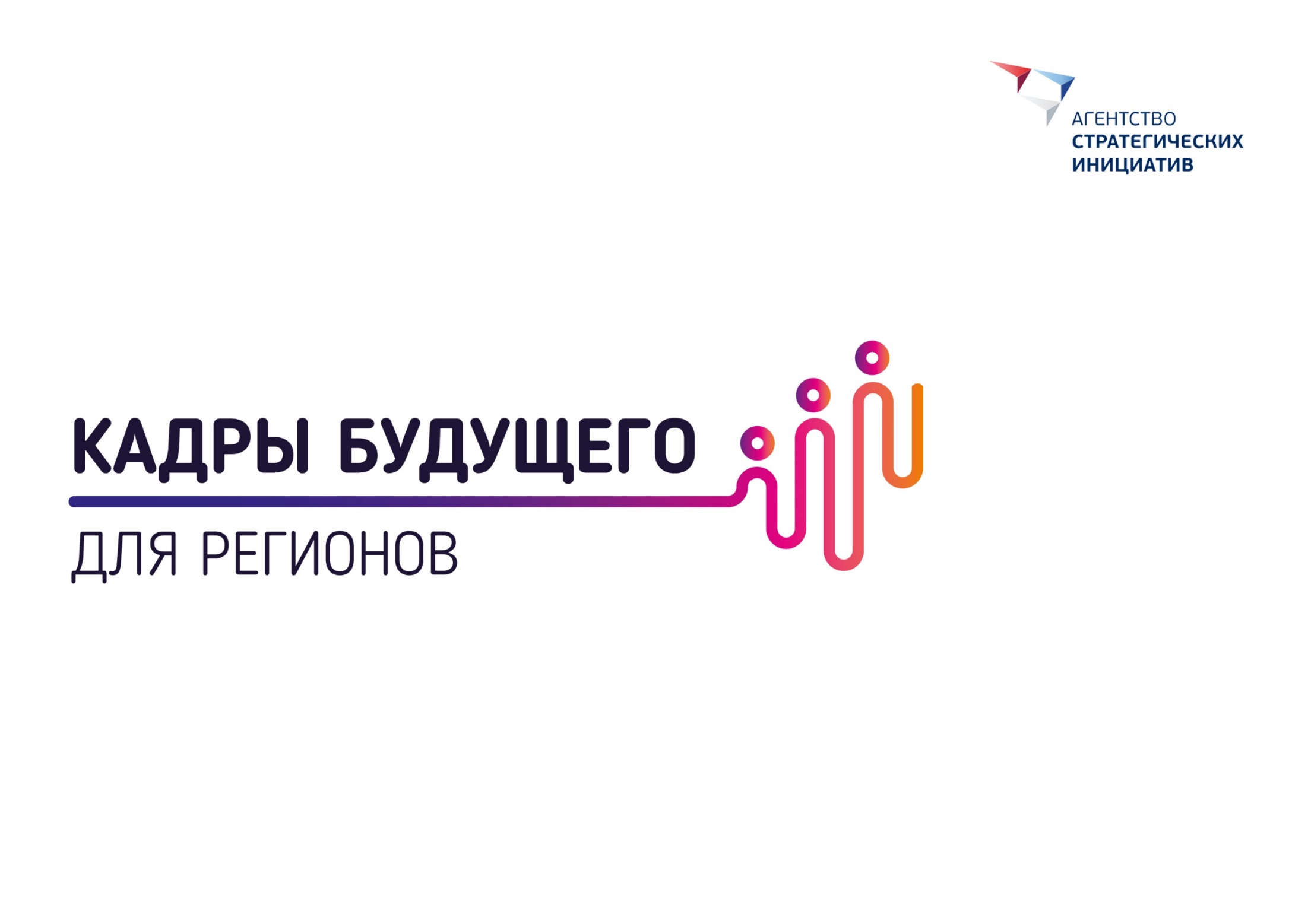 «КАДРЫ БУДУЩЕГО ДЛЯ РЕГИОНОВ»
В КОНТЕКСТЕ РЕШЕНИЯ ЗАДАЧ НАЦИОНАЛЬНОГО ПРОЕКТА «ОБРАЗОВАНИЕ» И ПРОГРАММЫ «ЦИФРОВАЯ ЭКОНОМИКА РОССИЙСКОЙ ФЕДЕРАЦИИ»
А.М. Кондаков,
руководитель проекта, д.п.н., член-корреспондент РАО
ЦЕЛЬ РЕАЛИЗАЦИИ ИНИЦИАТИВЫ
Формирование через систему наставничества региональных лидерских команд из числа активных и амбициозных, талантливых и высокомотивированных детей и молодежи, ориентированных на социально-экономическое развитие субъекта Российской Федерации.

	ИНИЦИАТИВА ОБЕСПЕЧИВАЕТ:
формирование ценностей российского общества
объединение усилий органов государственного управления, бизнеса, семей и  институтов образования;
интеграцию общего и дополнительного образования
персонализацию образования на основе реализации индивидуальных образовательных траекторий в современной безопасной цифровой образовательной среде
развитие кадрового потенциала системы образования, наставничества, тьюторства

«Майский Указ» Президента Российской Федерации
Национальный проект «Образование»
Национальная программа «Цифровая экономика
Российской Федерации»
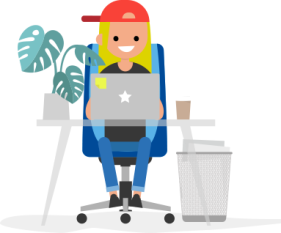 «МАЙСКИЙ УКАЗ»
ПРЕЗИДЕНТА РОССИЙСКОЙ ФЕДЕРАЦИИ
внедрение на уровнях основного общего и среднего общего образования новых методов обучения, образовательных технологий;

формирование эффективной системы выявления, поддержки и развития способностей и талантов у детей и молодёжи, основанной на принципах справедливости, всеобщности и направленной на самоопределение и0профессиональную ориентацию всех обучающихся;

создание современной и безопасной цифровой образовательной среды, обеспечивающей высокое качество и доступность образования всех видов и уровней;

создание условий для развития наставничества, поддержки общественных инициатив и проектов, в том числе в сфере добровольчества (волонтёрства).
ФЕДЕРАЛЬНЫЕ ПРОЕКТЫ НАЦИОНАЛЬНОГО ПРОЕКТА «ОБРАЗОВАНИЕ»
«УСПЕХ КАЖДОГО РЕБЁНКА»:
число участников открытых онлайн-уроков, направленных на раннюю профориентацию: 2024 год  —  12 млн. чел.
число детей, получивших рекомендации по построению индивидуального учебного плана в соответствии с выбранными профессиональными компетенциями (профессиональными областями деятельности): 2024 год —  900 тыс. чел.

«ЦИФРОВАЯ ОБРАЗОВАТЕЛЬНАЯ СРЕДА»:
количество субъектов Российской Федерации, в которых внедрена целевая модель цифровой образовательной среды в общеобразовательных организациях: 2024 год — 85
доля обучающихся по программам общего образования, дополнительного образования для детей и среднего профессионального образования, для которых формируется цифровой образовательный профиль и индивидуальный план обучения с использованием федеральной информационно-сервисной платформы цифровой образовательной среды, в общем числе обучающихся по указанным программам: 2024 год — 90%
доля образовательных организаций, реализующих программы общего образования, дополнительного образования детей и среднего профессионального образования, осуществляющих образовательную деятельность с использованием федеральной информационно-сервисной платформы цифровой образовательной среды, в общем числе образовательных организаций
доля обучающихся по программам общего образования и среднего профессионального образования, использующих федеральную информационно-сервисную платформу цифровой образовательной среды для «горизонтального» обучения и неформального образования, в общем числе обучающихся по указанным программам
ФЕДЕРАЛЬНЫЕ ПРОЕКТЫ НАЦИОНАЛЬНОГО ПРОЕКТА «ОБРАЗОВАНИЕ»
«СОЦИАЛЬНАЯ АКТИВНОСТЬ»:
доля граждан, вовлечённых в добровольческую деятельность: 2024 год — 20%.

«СОЦИАЛЬНЫЕ ЛИФТЫ»:
число граждан, охваченных проведением профессиональных конкурсов, в целях предоставления возможностей для профессионального и карьерного роста: 2024 год — 1,7 млн. чел.
ФЕДЕРАЛЬНЫЕ ПРОЕКТЫ НАЦИОНАЛЬНОГО ПРОЕКТА «ОБРАЗОВАНИЕ»
количество выпускников высшего и среднего профессионального образования, обладающих компетенциями в области информационных технологий на среднемировом уровне: 
800 тыс. человек в год

доля населения, обладающего цифровыми навыками: 2024 год — 40% .
CТРАТЕГИЧЕСКАЯ ИНИЦИАТИВА.
УНИКАЛЬНОСТЬ
Пространство эффективного взаимодействия участников инициативы, тьюторов, наставников, руководителей бизнеса и власти. Их совместная работа направлена на реализацию важных для регионов программ развития, налаживания контактов с лидерами мнений и ведущими экспертами, на формирование культуры коммуникации с бизнесом и властью.

Развивающее пространство совместной деятельности по формированию и реализации проектов будущего. Каждый участник организует свое личное образовательное пространство, проводит свои мероприятия, приглашает к взаимодействию других участников, реализует проект, презентует его результаты.
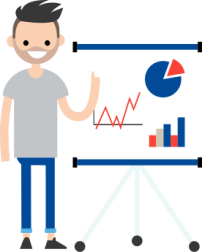 СТРУКТУРА ОБРАЗОВАТЕЛЬНОЙ
ПРОГРАММЫ
ФОРМИРОВАНИЕ НАВЫКОВ И КОМПЕТЕНЦИЙ XXI ВЕКА: ЛИДЕРСТВО, НАЦЕЛЕННОСТЬ НА РЕЗУЛЬТАТ,  КОММУНИКАЦИЯ, СОТРУДНИЧЕСТВО, КРЕАТИВНОСТЬ, КРИТИЧЕСКОЕ МЫШЛЕНИЕ, ЭМОЦИОНАЛЬНЫЙ  И СОЦИАЛЬНЫЙ ИНТЕЛЛЕКТ ДР.
ИНВАРИАНТНАЯ ЧАСТЬ
ВАРИАТИВНАЯ ЧАСТЬ
Онлайн курсы, связанные с реализацией проектной идеи

Например:
Альтернативные источники  электричества
Аддитивные технологии
Квантовая информатика

Темы проектов
Например:
Организация раздельного  сбора мусора. Экологические и социальные аспекты
Доброта спасет мир. Организация праздников для детей-сирот
Здоровый образ жизни. 
Экономческие аспекты
Стажировки на ключевых  предприятиях региона.
Профессиональные пробы

Социальные активности.  Социальные пробы

Например:
Издание печатной продукции
Создание и ведение блогов
Подготовка к публикации  в СМИ
Онлайн курсы, направленные  на формирование навыков
и компетенций XXI века

Например:
Проектный менеджмент
Командообразование
Лидерство
Успешное публичное  выступление
Освоение ряда школьных  предметов с использованием  онлайн курсов МЭО

Интеграция основного и дополнительного образования
Объединение всех видов  деятельности обучающихся
Формирование индивидуального учебного плана
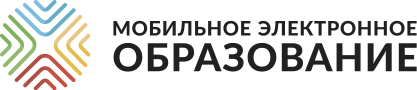 ПО ИТОГАМ 2018 г.
ПО ИТОГАМ 2018 г.
87% участников отметили, что участие в проектной деятельности и реализации профессиональных и социальных проб подтвердило их интерес к будущей профессии и повлияло на выбор будущей профессии
ПО ИТОГАМ 2018 г.
Основной итог реализации пилотного этапа инициативы —
высокая мотивация и заинтересованность 94% участников в продолжении своего участия в инициативе.
87% обучающихся отмечают желание работать в своем регионе и быть полезным своей малой родине
МОДЕЛЬ КОМПЕТЕНЦИЙ
ВЫПУСКНИКА ШКОЛЫ 2030 Г.
Принимающий ценность и неповторимость, права и свободы других людей, эффективно управляющая собственной самоидентификацией и репутацией, способный к самоактуализации и самореализации
Любящий свой народ, свой край и свою Родину
Уважающий и соблюдающий право владения, использования и распоряжения личной, государственной, корпоративной, интеллектуальной и пр. собственностью
Осознающий и принимающий традиционные ценности человеческой жизни,  семьи, российского гражданского общества, многонационального российского народа, человечества
Исследователь, креативный и критически мыслящий, активно и целенаправленно познающий мир
Мотивированный к познанию, знающий, мыслящий, способный к саморегуляции, самоорганизации и рефлексии, инновационной деятельности
Социально активный, принципиальный, ответственный
Доброжелательный, готовый к продуктивному сотрудничеству и эффективному взаимодействию с другими (в т.ч. непохожими) людьми, в т.ч. в удаленном взаимодействии
Гармонично развитый, осознанно выполняющий правила здорового и экологически целесообразного образа жизни безопасного для человека и окружающей среды
Профессионально-ориентированный, адаптивный и устойчивый к изменениям
ФУНКЦИИ УЧИТЕЛЯ ЦИФРОВОЙ ШКОЛЫ
Формирование системы ценностей сетевого общества
Создание мотивации к поиску, познанию
Навигация в потоках информации 
Организация и управление совместной деятельностью обучающихся
Автоматизация образовательного процесса и удаленное учение
Модерация социальных сетей
Координатор онлайн платформ
Работа с открытыми образовательными ресурсами
Сетевая безопасность
Курирование (тьюторство) междисциплинарных персональных траекторий развития
 Выявление и сопровождение талантов
Организация проектной деятельности
ЕДИНАЯ ЦИФРОВАЯ ИНФОРМАЦИОННО-ОБРАЗОВАТЕЛЬНАЯ СРЕДА (ЭКОСИСТЕМА ОБРАЗОВАНИЯ) РОССИЙСКОЙ ФЕДЕРАЦИИ
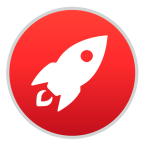 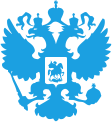 РЕГУЛЯТОРЫ
<ОБРАЗОВАТЕЛЬНЫЕ СТАРТАПЫ
ШКОЛЫ
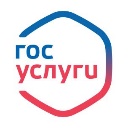 ГОСУСЛУГИ
МУНИЦИПА-ЛИТЕТЫ
ЦИФРОВАЯ ШКОЛА
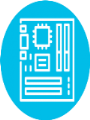 ИНДУСТРИЯ ОБРАЗОВАТЕЛЬНОГО КОНТЕНТА, ПО И ТЕХНОЛОГИЙ
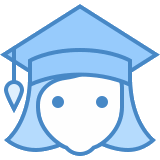 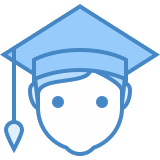 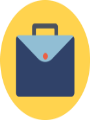 БИЗНЕС-ИНКУБАТОРЫ
КВАНТОРИУМЫ
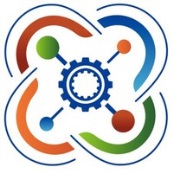 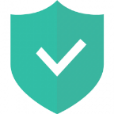 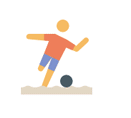 ОРГАНИЗАЦИИ СПОРТА
КОЛЛЕДЖИ
ДЕТСКИЕ САДЫ
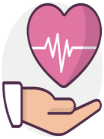 <ОРГАНИЗАЦИЯ ЗДРАВООХРАНЕНИЯ
ОРГАНИЗАЦИИ КУЛЬТУРЫ
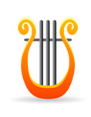 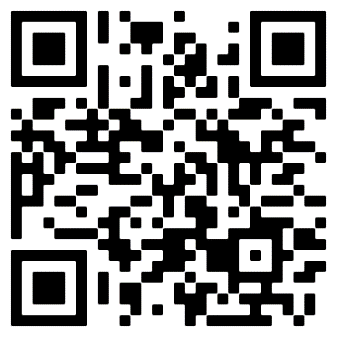 asi.ru/futurestaff/